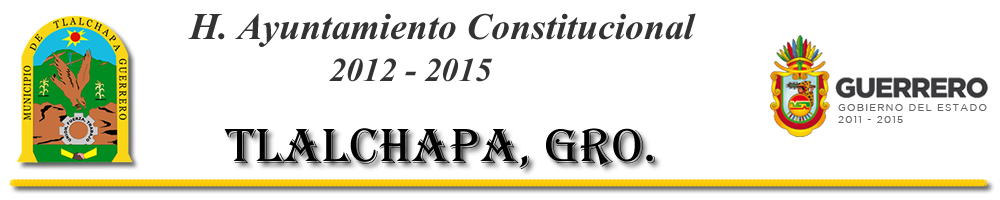 ORGANIGRAMA DEL AYUNTAMIENTO 
DE TLALCHAPA
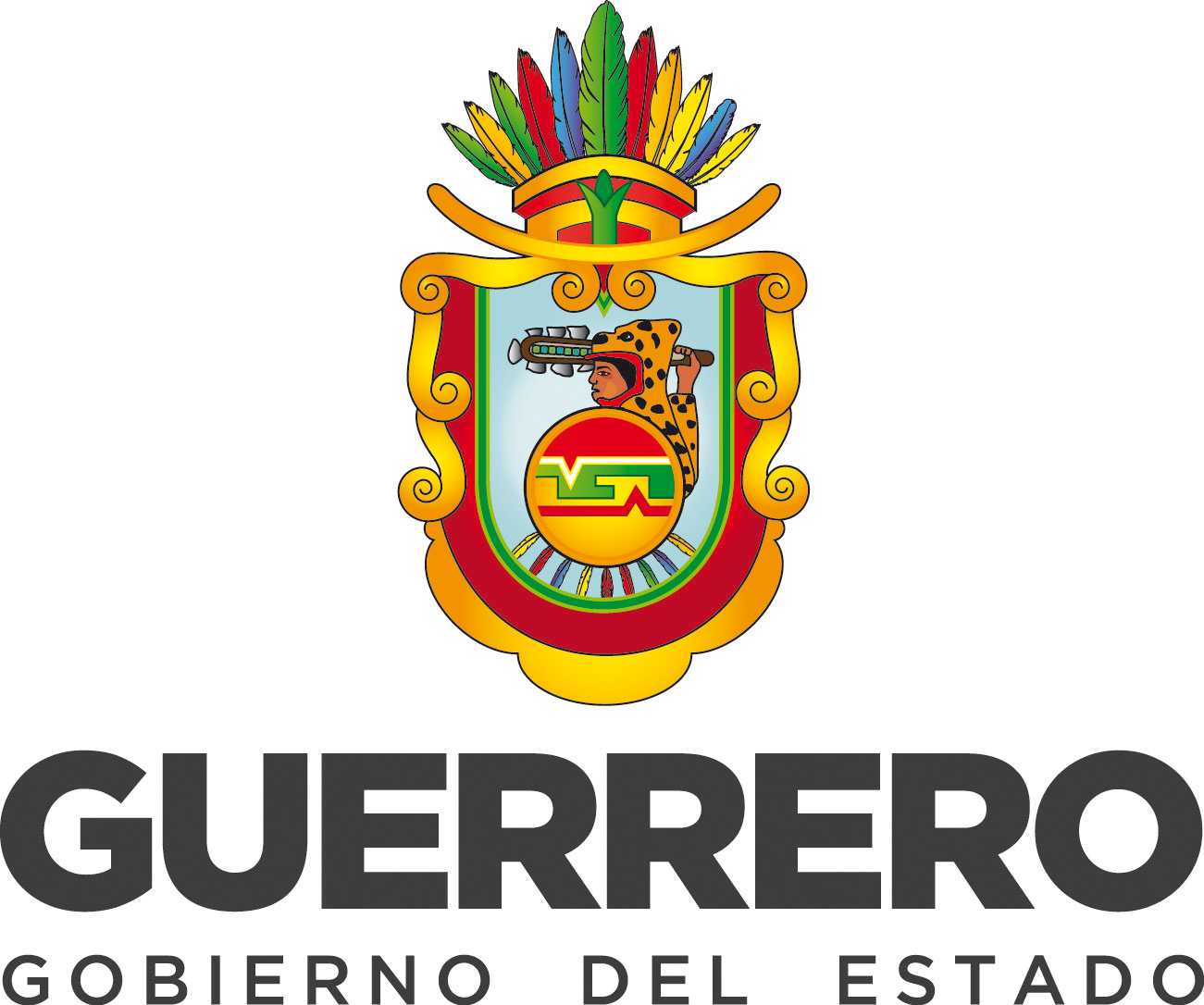 PRESIDENTE MUNICIPAL
H. CABILDO MUNICIPAL
UNIDAD DE TRANSPARENCIA
SINDICO PROCURADOR
CONTRALOR MUNICIPAL
TESORERIA
ASESOR JURIDICO
SECRETARIO GENERAL
DIF MUNICIPAL
DIR. AGUA POTABLE
DIR. CATASTRO
OFICIAL MAYOR
DIR. EDUCACION
REGISTRO CIVIL
DIR. DESARROLLO RURAL
DIR. DEPORTE
DIR. OBRAS PUBLICAS
DIR. SEGURIDAD PUBLICA
DIR. SERVICIOS MUNICIPALES
ARTE Y CULTURA
EVENTOS CIVICOS
EVENTOS ESPECIALES
PROTECCION CIVIL
TRANSITO
REGLAMENTOS
DIR. MIGRANTE
BIBLIOTECA MUNICIPAL
GRUPOS VULNERABLES
INSTITUTO DE LA MUJER
DESARROLLO SOCIAL
RASTRO MUNICIPAL